43-6
These materials are by the Kongki Ka Project and are made available to you under the terms of the Creative Commons Attribution ShareAlike license 4.0.
You have permission to share and redistribute these materials in any format and to make reasonable revisions and adaptations of this translation, provided that:
You include the above licence and source information.
If you redistribute these materials or create derivatives, you must distribute your contributions under the same license as the original.
 
The Holy Bible, Berean Standard Bible, BSB is produced in cooperation with Bible Hub, Discovery Bible, OpenBible.com, and the Berean Bible Translation Committee. This text of God's Word has been dedicated to the public domain.
 
Tibetan text is from the Central Tibetan Bible translation by Central Asia Publishing. Used by permission.
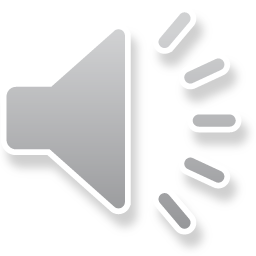 [Speaker Notes: Ch
43 Garden of Gethsemane
1. Garden of Gethsemane - Matt 26:36-46; Mark 14:32-42; Luke 22:39-46; John 18:1 (Left
Top)
2. Arrest of Jesus - Matt 26:47-56; Mark 14:43-52; Luke 22:47-53; John 18:2-11 (Right
Top)
3. Peter’s Denial - Matt 26:57-75; Mark 14:53-72; Luke 22:63 - 23:1; John 18:12-27
(Right Middle)
4. Jesus taken to Pilate, Judas Hangs - Matt 27:1-11; Luke 23:1-7; John 18:28-38 (Right
Bottom)
5. Jesus before Herod - Luke 23:8-12 (Left Bottom)
6. Jesus is scourged - Luke 23:13-16; John 19:1-3 (Left Center)
7. Jesus before Pilot - John 19:4-15; Matt 27:15-26, 31 (Center)]
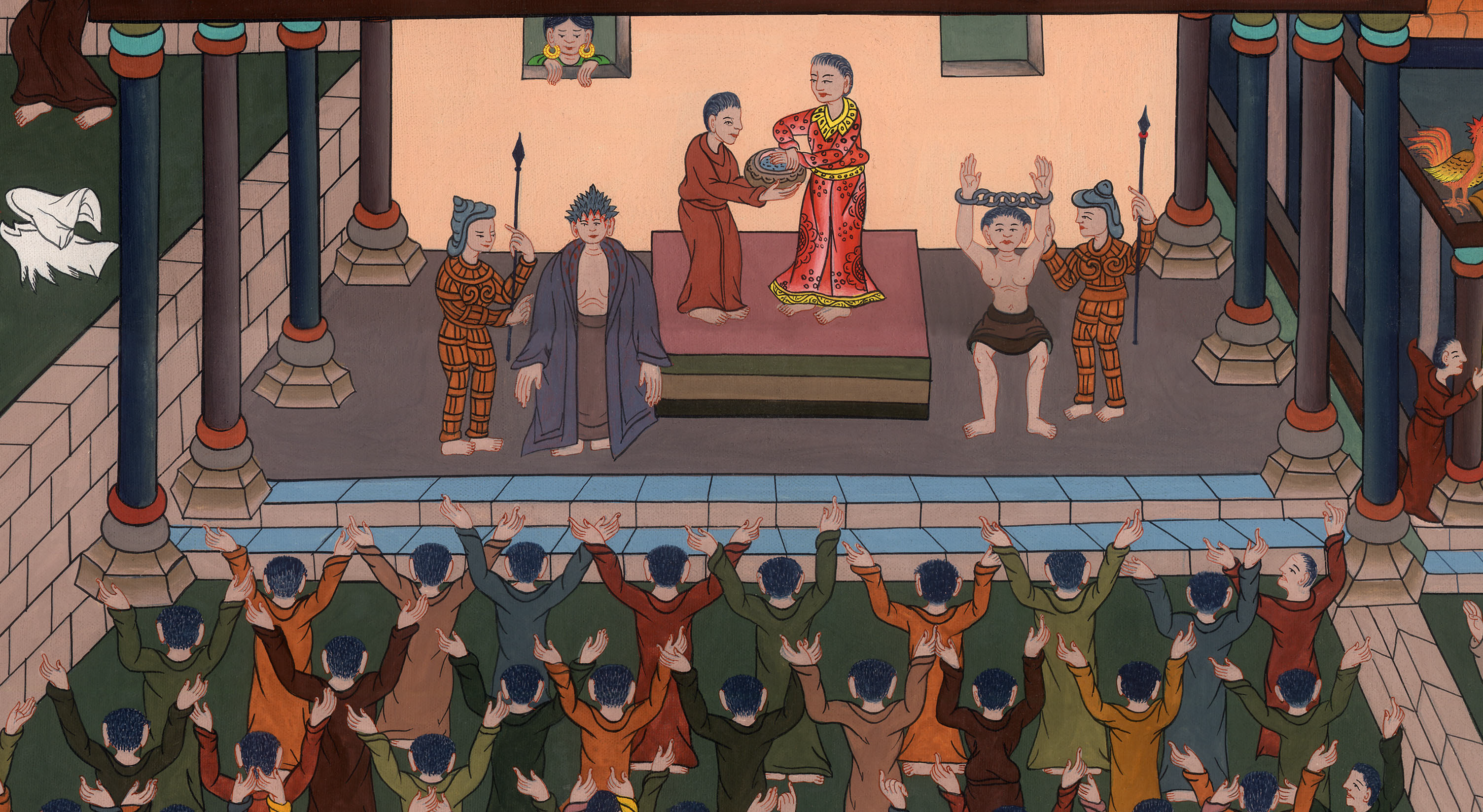 མད་ཐཱ 27, ཡོ་ཧ་ནན 19
སྟོན་པ་ཡེ་ཤུ་སྤྱི་ཁྱབ་པི་ལ་ཏུའི་དྲུང་དུ་ཁྲིད་པ།
Jesus again before Pilate - John 19:4-15; Matt 27:15-26, 31
མད་ཐཱ 27
ཡོ་ཧ་ནན 19
སྟོན་པ་ཡེ་ཤུ་སྤྱི་ཁྱབ་པི་ལ་ཏུའི་དྲུང་དུ་ཁྲིད་པ།
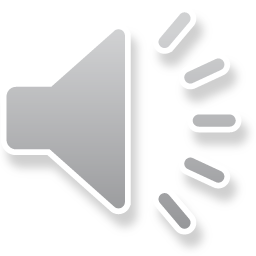 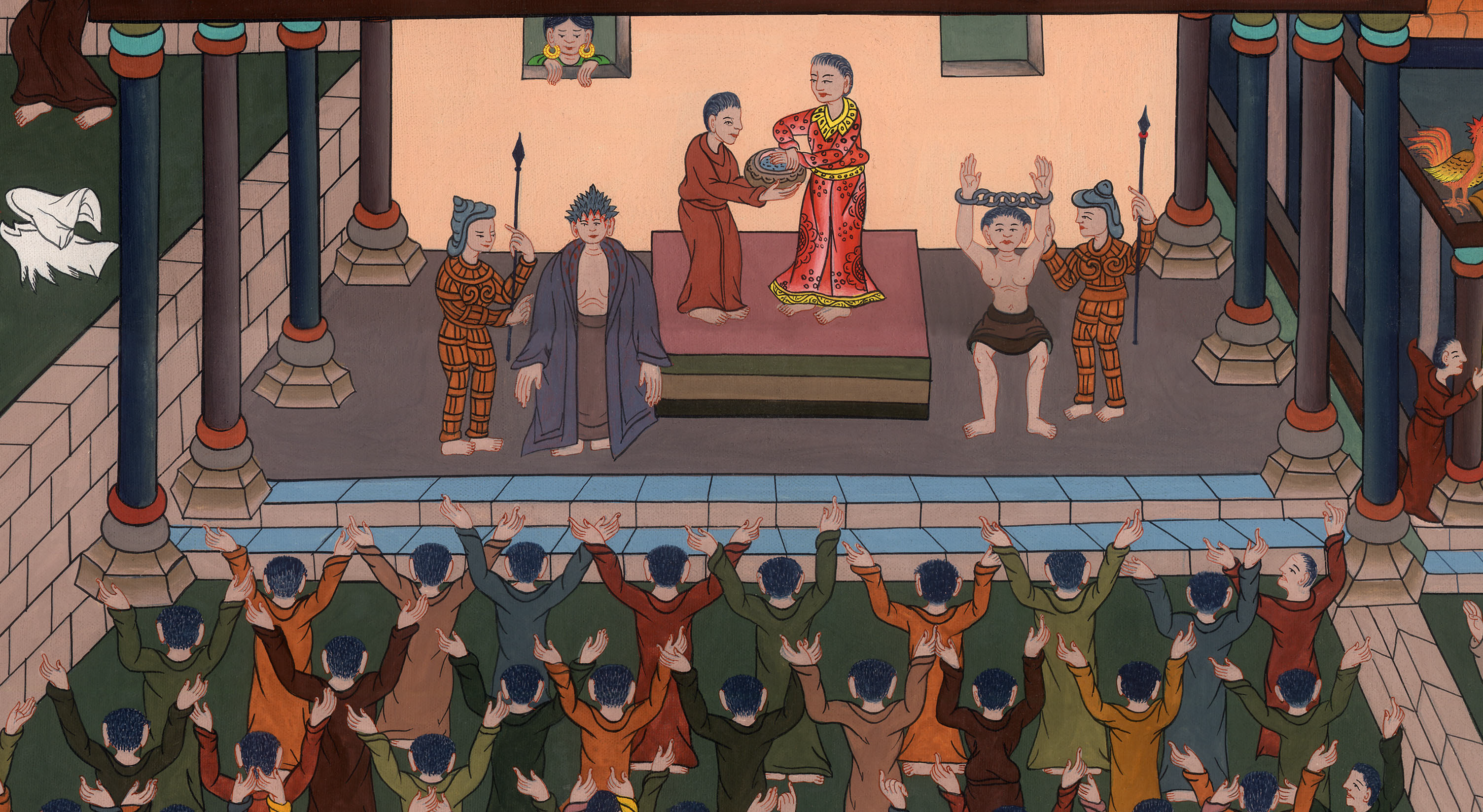 མད་ཐཱ 27, ཡོ་ཧ་ནན 19
སྟོན་པ་ཡེ་ཤུ་སྤྱི་ཁྱབ་པི་ལ་ཏུའི་དྲུང་དུ་ཁྲིད་པ།
This work is licensed under a Creative Commons Attribution-ShareAlike 4.0 International License
(Jesus was sent from Herod back to Pilate.)Matt 2719While Pilate was sitting on the judgment seat, his wife sent him this message:
མད་ཐཱ 27:19པི་ལ་ཏུ་ཁྲིམས་དཔོན་གྱི་ཁྲི་ལ་བསྡད་པའི་དུས་སུ་ཁོའི་བཟའ་ཟླ་ཡིས་ཁོ་ལ་
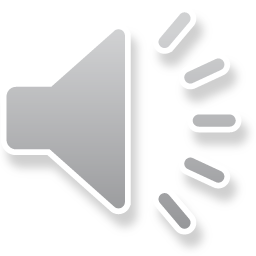 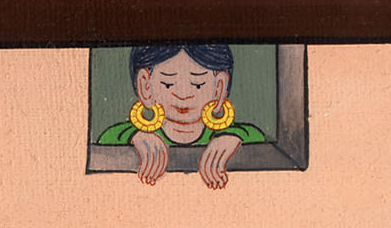 མད་ཐཱ 27:19
“མདང་ནུབ་རྨི་ལམ་ལ་ཁོའི་དོན་དུ་སེམས་འཁྲུགས་ཆེན་པོ་མྱོང་བས། སྐྱོན་མེད་པའི་མི་དེ་ལ་འབྲེལ་བ་མ་བྱེད་”ཅེས་པའི་འཕྲིན་ཞིག་བཏང༌།
“Have nothing to do with that innocent man, for I have suffered terribly in a dream today because of Him.”
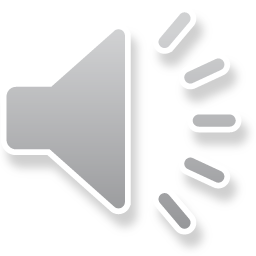 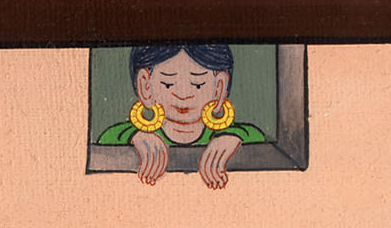 མད་ཐཱ 27:19
ཡོ་ཧ་ནན 19:12
དེ་ནས་པི་ལ་ཏུ་ཡིས་ཁོང་གློད་པའི་ཐབས་བཙལ་ཡང༌།…
John 19:12From then on, Pilate tried to release Him, ...
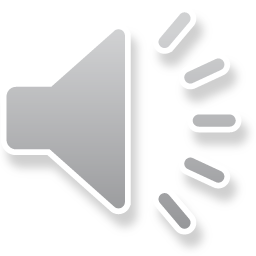 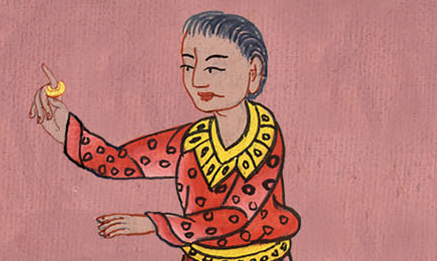 ཡོ་ཧ་ནན 19:12
4པི་ལ་ཏུ་ཡང་བསྐྱར་ཕྱི་རོལ་ཏུ་སོང་ནས་ཁོ་ཚོར་“ལྟོས་ཤིག ངས་ཁོ་ལ་ཉེས་སྐྱོན་ཅིའང་མ་རྙེད་པ་ཁྱོད་ཚོས་ཤེས་པའི་ཕྱིར་ངས་ཁོ་ཁྱོད་ཚོའི་མདུན་དུ་ཕྱི་ལ་འཁྲིད་”ཅེས་བཤད།
4Once again Pilate came out and said to the Jews, “Look, I am bringing Him out to you to let you know that I find no basis for a charge against Him.”
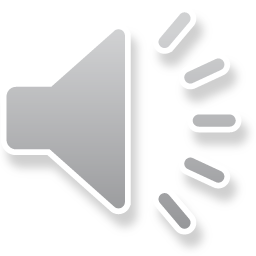 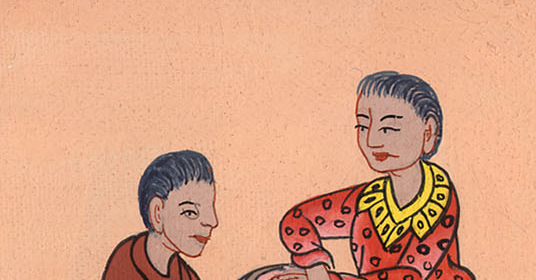 ཡོ་ཧ་ནན 19:4
5དེ་ནས་ཡེ་ཤུ་ཚེར་མའི་ཅོད་པན་དང་མདོག་རྒྱ་སྨུག་ཅན་གྱི་ན་བཟའ་བཞེས་ནས་ཕྱི་རོལ་ཏུ་ཕེབས་པ་དང༌། པི་ལ་ཏུ་ཡིས་ཁོ་ཚོར་“ལྟོས་ཤིག མི་དེ་འདིར་འདུག་”ཅེས་བཤད།
5When Jesus came out wearing the crown of thorns and the purple robe, Pilate said to them, “Here is the man!”
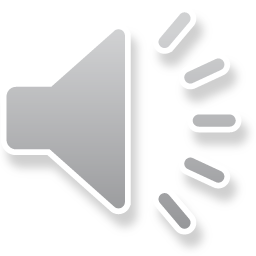 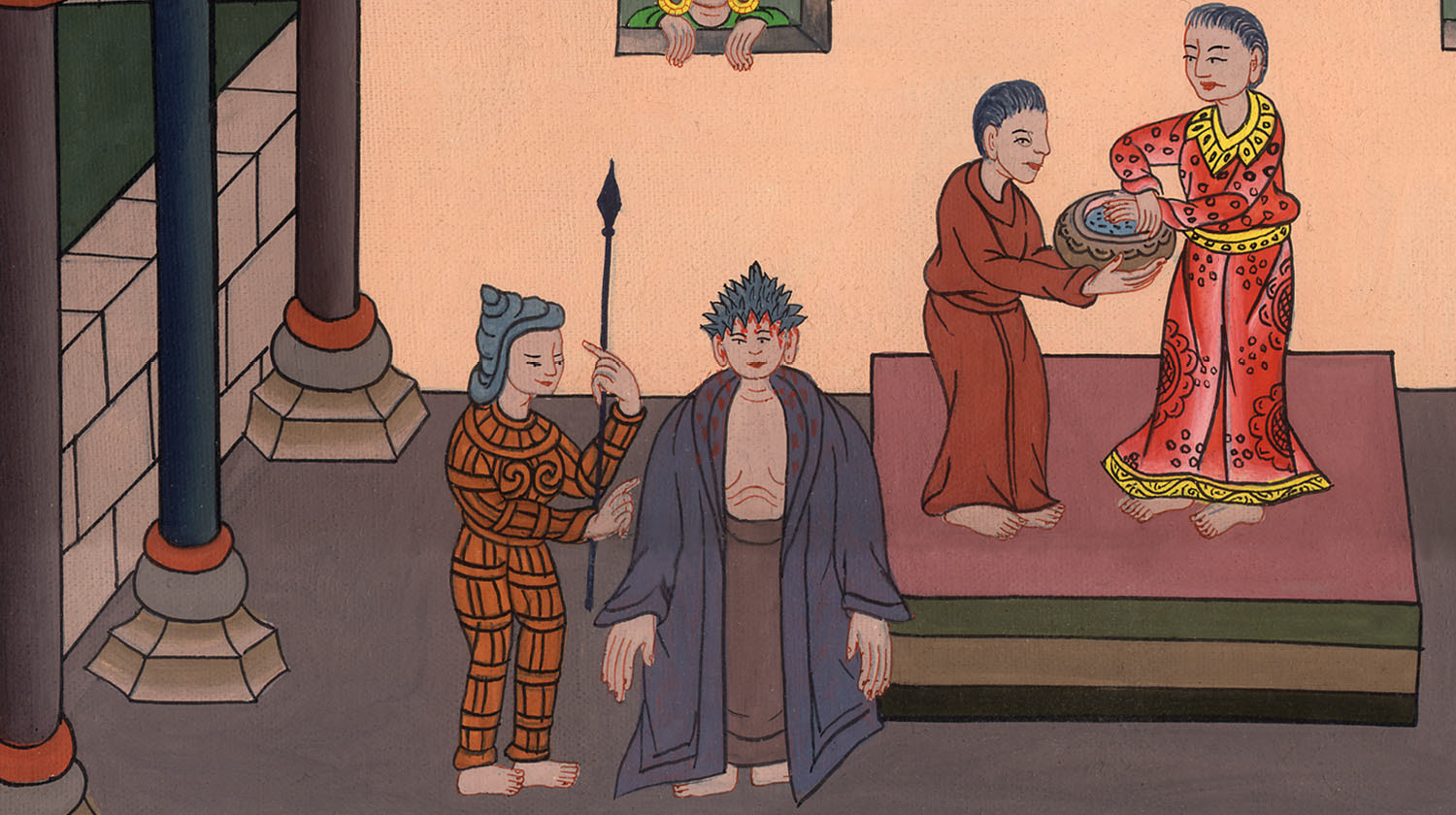 ཡོ་ཧ་ནན 19:5
6བླ་ཆེན་དང་མཆོད་ཁང་གི་སྲུང་དམག་ཚོས་ཁོང་མཐོང་སྐབས་སྐད་ཆེན་པོས་“རྒྱང་ཤིང་སྒང་ལ་སོད་ཅིག རྒྱང་ཤིང་སྒང་ལ་སོད་ཅིག་”ཅེས་ཟེར།
6As soon as the chief priests and officers saw Him, they shouted, “Crucify Him! Crucify Him!”…
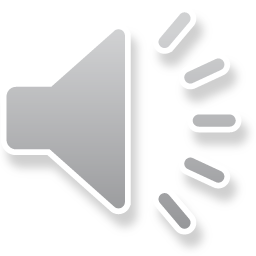 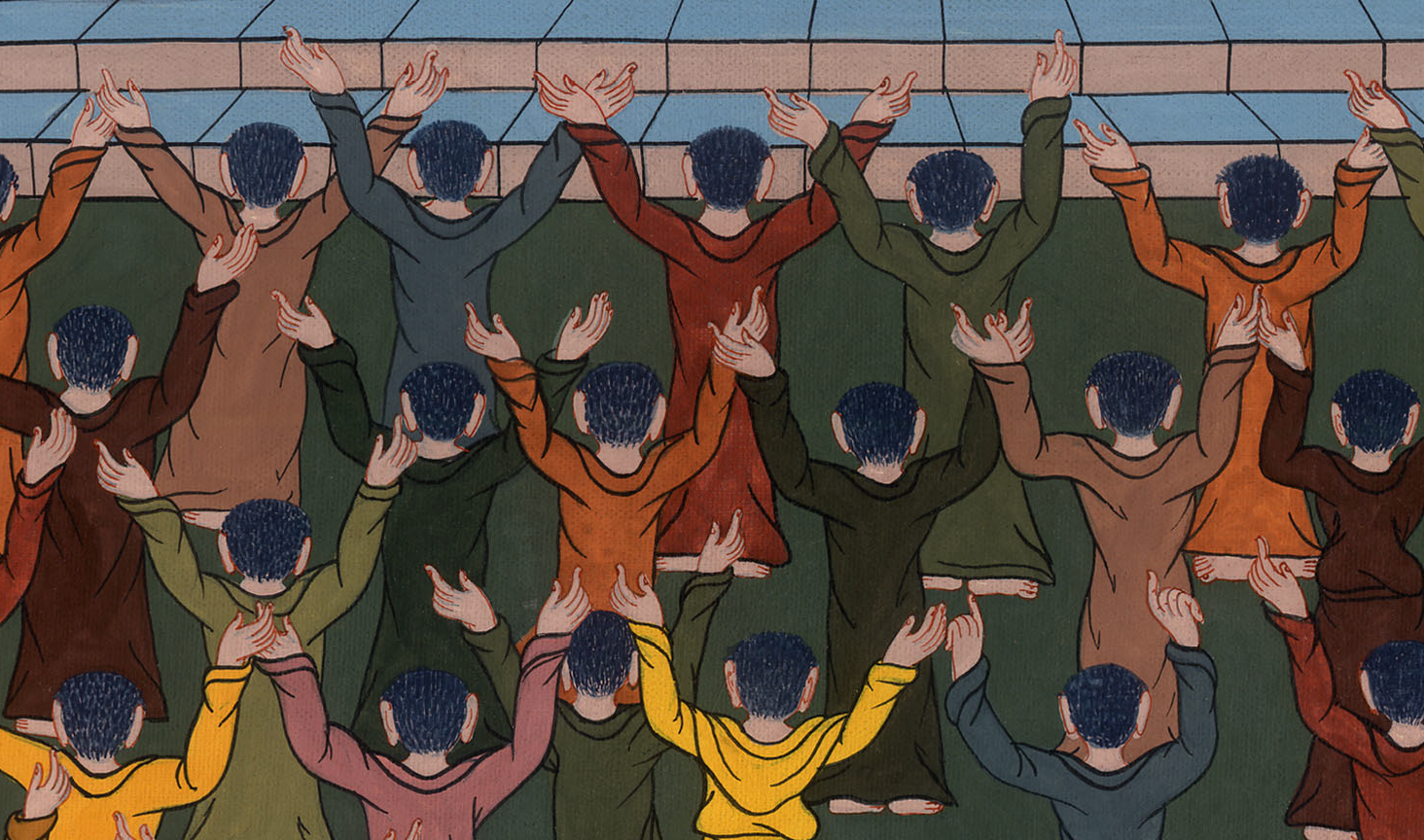 ཡོ་ཧ་ནན 19:6
པི་ལ་ཏུ་ཡིས་ཁོ་ཚོར་“ངས་ཁོ་ལ་ཉེས་སྐྱོན་ཅིའང་མ་རྙེད། ཁྱོད་ཚོས་ཁོང་བཟུང་ནས་རྒྱང་ཤིང་སྒང་ལ་སོད་”ཅེས་ཟེར།
“You take Him and crucify Him,” Pilate replied, “for I find no basis for a charge against Him.”
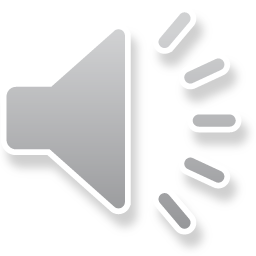 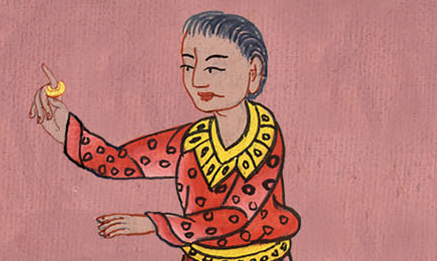 ཡོ་ཧ་ནན 19:6
7ལན་དུ་ཡ་ཧུ་དཱ་པས་“ང་ཚོ་ལ་ཆོས་ཁྲིམས་ཤིག་ཡོད་པ་དེ་ནང་བཞིན་དུ་ཁོ་ལ་གསོད་པའི་ཉེས་ཆད་གཅོད་འོས་སོ། ཅི་ལགས་ཟེར་ན། ཁོས་ང་རང་དཀོན་མཆོག་གི་སྲས་ཡིན་ཞེས་བཤད་པའི་ཕྱིར་”ཞེས་བརྗོད།
7“We have a law,” answered the Jews, “and according to that law He must die, because He declared Himself to be the Son of God.”
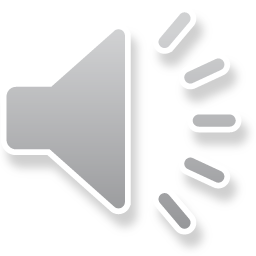 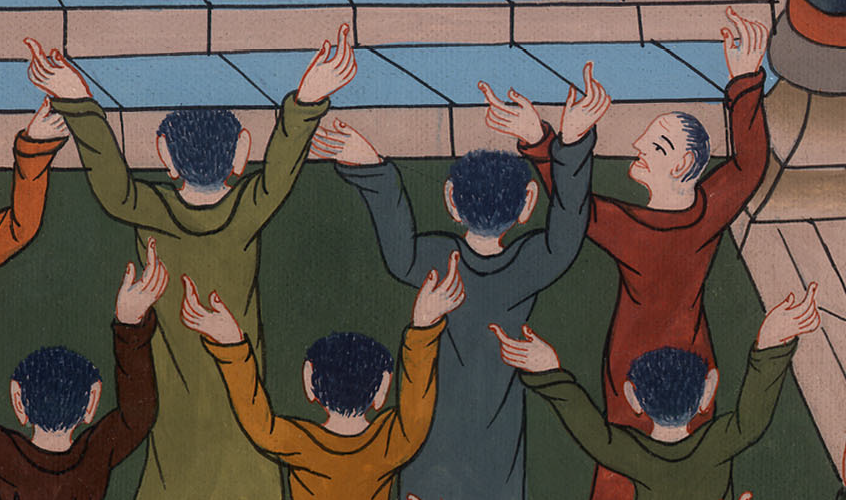 ཡོ་ཧ་ནན 19:7
8པི་ལ་ཏུ་ཡིས་གཏམ་དེ་ཐོས་ནས་ལྷག་པར་ཡང་འཇིགས་པར་གྱུར་ཏེ། 9ཡང་བསྐྱར་ཕོ་བྲང་ནང་དུ་སོང་ནས་ཡེ་ཤུ་ལ་“ཁྱོད་ག་ནས་ཡིན་”ཞེས་ཟེར། འོན་ཀྱང་ཡེ་ཤུས་ལན་ཅིའང་མ་གསུངས།
8When Pilate heard this statement, he was even more afraid, 9and he went back into the Praetorium. “Where are You from?” he asked.
But Jesus gave no answer.
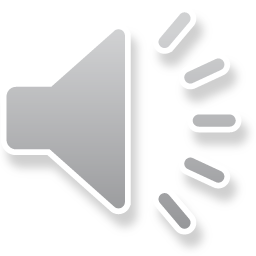 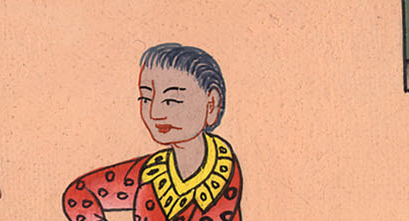 ཡོ་ཧ་ནན 19:8,9
10དེའི་ཕྱིར་པི་ལ་ཏུ་ཡིས་“ཁྱོད་ཀྱིས་ང་ལ་གཏམ་མི་བྱེད་དམ། ང་ལ་ཁྱོད་གློད་བཀྲོལ་གཏོང་བའི་དབང་ཆ་དང༌། ཁྱོད་རྒྱང་ཤིང་སྒང་ལ་གསོད་པའི་དབང་ཆ་ཡང་ཡོད་པ་མི་ཤེས་སམ་”ཞེས་དྲིས་པ་དང༌།
10So Pilate said to Him, “Do You refuse to speak to me? Do You not know that I have authority to release You and authority to crucify You?”
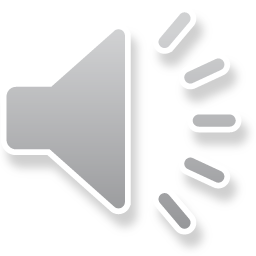 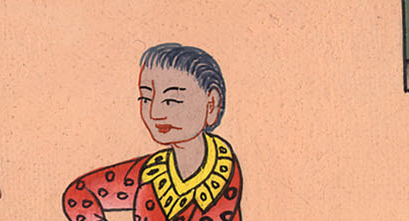 ཡོ་ཧ་ནན 19:10
11ཡེ་ཤུས་“ཁྱེད་ལ་སྟེང་ནས་ང་ལ་དབང་བྱེད་པར་གནང་བ་མ་ཡིན་ན་ཁྱེད་ལ་དབང་མེད། དེའི་ཕྱིར་ང་ཁྱེད་ལ་གཏད་མཁན་གྱི་སྡིག་ཉེས་ཁྱེད་ཀྱི་སྡིག་པ་ལས་ཆེ་”ཞེས་གསུངས།
11Jesus answered, “You would have no authority over Me if it were not given to you from above. Therefore the one who handed Me over to you is guilty of greater sin.”
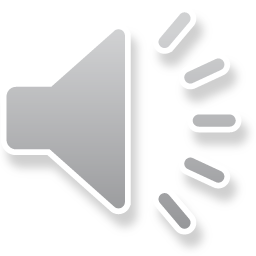 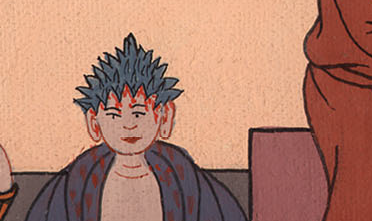 ཡོ་ཧ་ནན 19:11
མད་ཐཱ 27:15
དུས་ཆེན་དེར་སྤྱི་ཁྱབ་ཀྱིས་མི་ཚོགས་ཀྱི་འདོད་པ་ལྟར་བཙོན་པ་རེ་གློད་གྲོལ་གཏོང་བའི་ལུགས་སྲོལ་
MATTHEW 27
15Now it was the governor’s custom at the feast to release to the crowd a prisoner of their choosing.
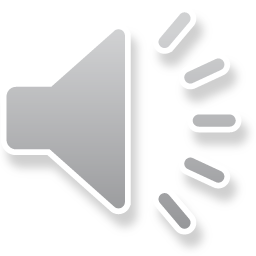 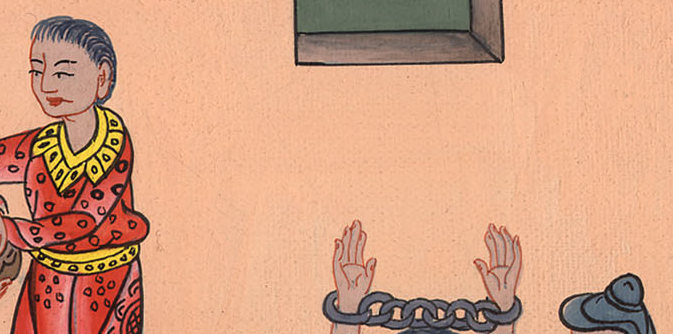 མད་ཐཱ 27:15
16དེའི་དུས་སུ་མིང་ངན་ཀུན་ཏུ་གྲགས་པའི་བཙོན་པ་ཞིག་པར་ཨབ་པཱ་ཞེས་ཟེར་མཁན་ཡོད་པས།
16At that time they were holding a notorious prisoner named Barabbas.
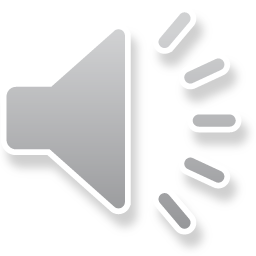 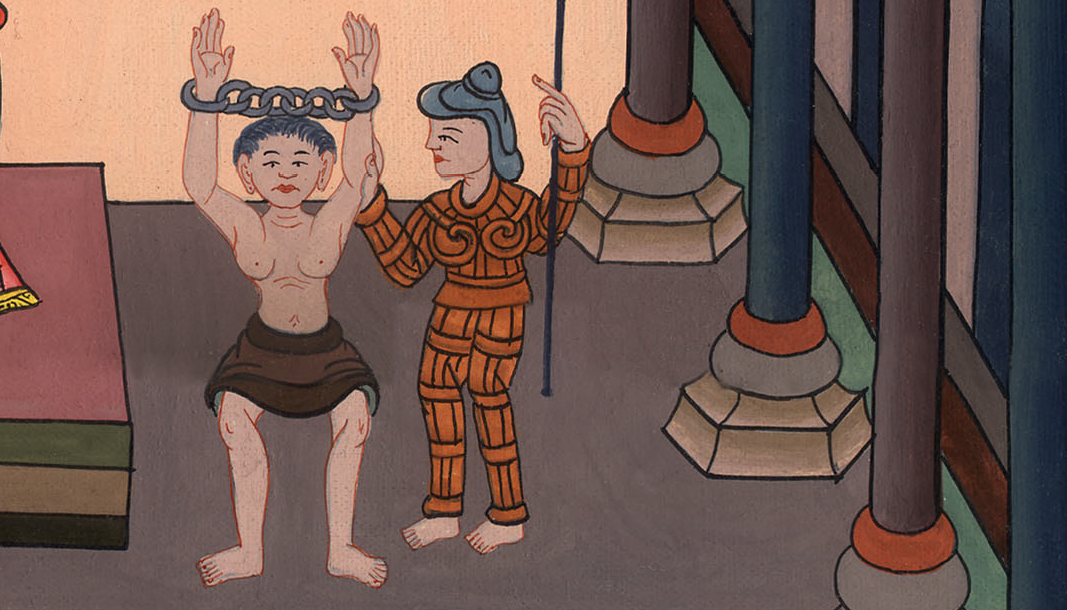 མད་ཐཱ 27:16
20འོན་ཀྱང་བླ་ཆེན་གཙོ་བོ་དང་རྒན་མི་རྣམས་ཀྱིས་མི་ཚོགས་ལ་པར་ཨབ་པཱ་གློད་པ་དང་ཡེ་ཤུ་གསོད་རྒྱུར་བསྐུལ།
20But the chief priests and elders persuaded the crowds to ask for Barabbas and to have Jesus put to death.
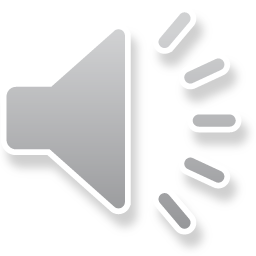 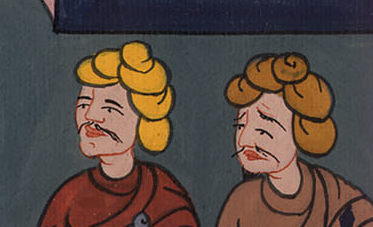 མད་ཐཱ 27:20
21སྤྱི་ཁྱབ་པི་ལ་ཏུ་ཡིས་ཁོ་ཚོར་“མི་འདི་གཉིས་ལས་ཁྱོད་ཚོའི་ཕྱིར་ངས་སུ་གློད་པ་དགའ་”ཞེས་དྲིས་པས་ཁོ་རྣམས་ཀྱིས་“པར་ཨབ་པཱ་”ཞེས་སྨྲས།
21“Which of the two do you want me to release to you?” asked the governor.
“Barabbas,” they replied.
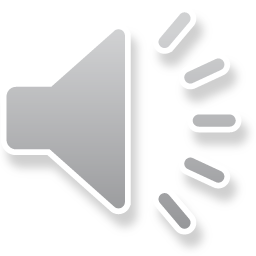 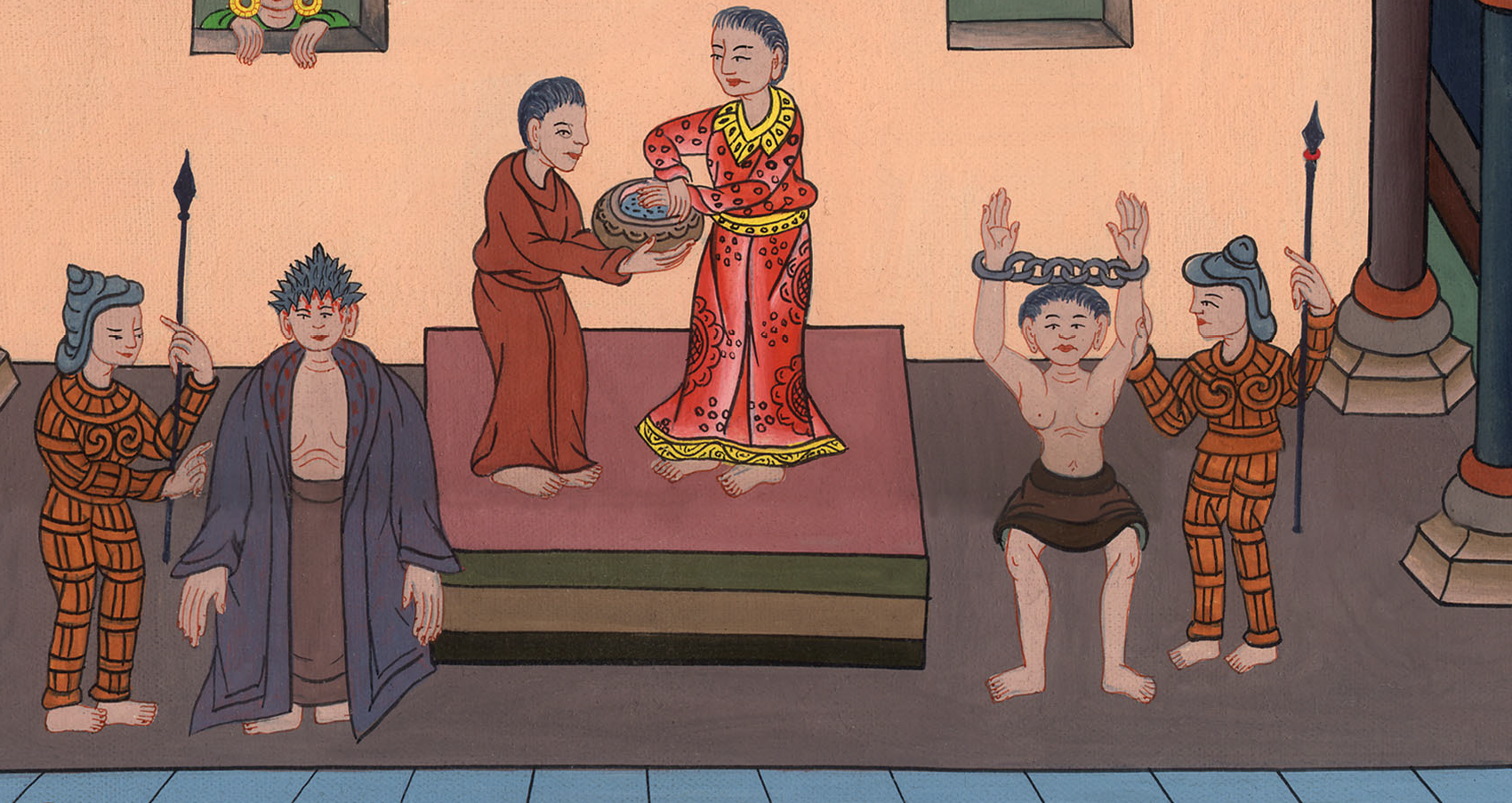 མད་ཐཱ 27:21
22པི་ལ་ཏུ་ཡིས་ཁོ་ཚོར་“བྱས་ན། མཱ་ཤི་ཀ་ཞེས་ཟེར་མཁན་ཡེ་ཤུ་དེ་ལ་ངས་གང་འདྲ་བྱེད་དགོས་”ཞེས་དྲིས་པས། ཁོ་ཚོ་ཚང་མས་“རྒྱང་ཤིང་སྒང་ལ་སོད་ཅིག་”ཅེས་བཤད།
22“What then should I do with Jesus who is called Christ?” Pilate asked.
They all answered, “Crucify Him!”
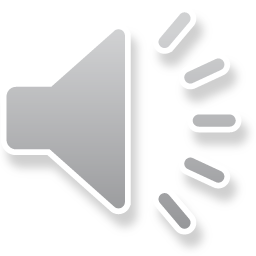 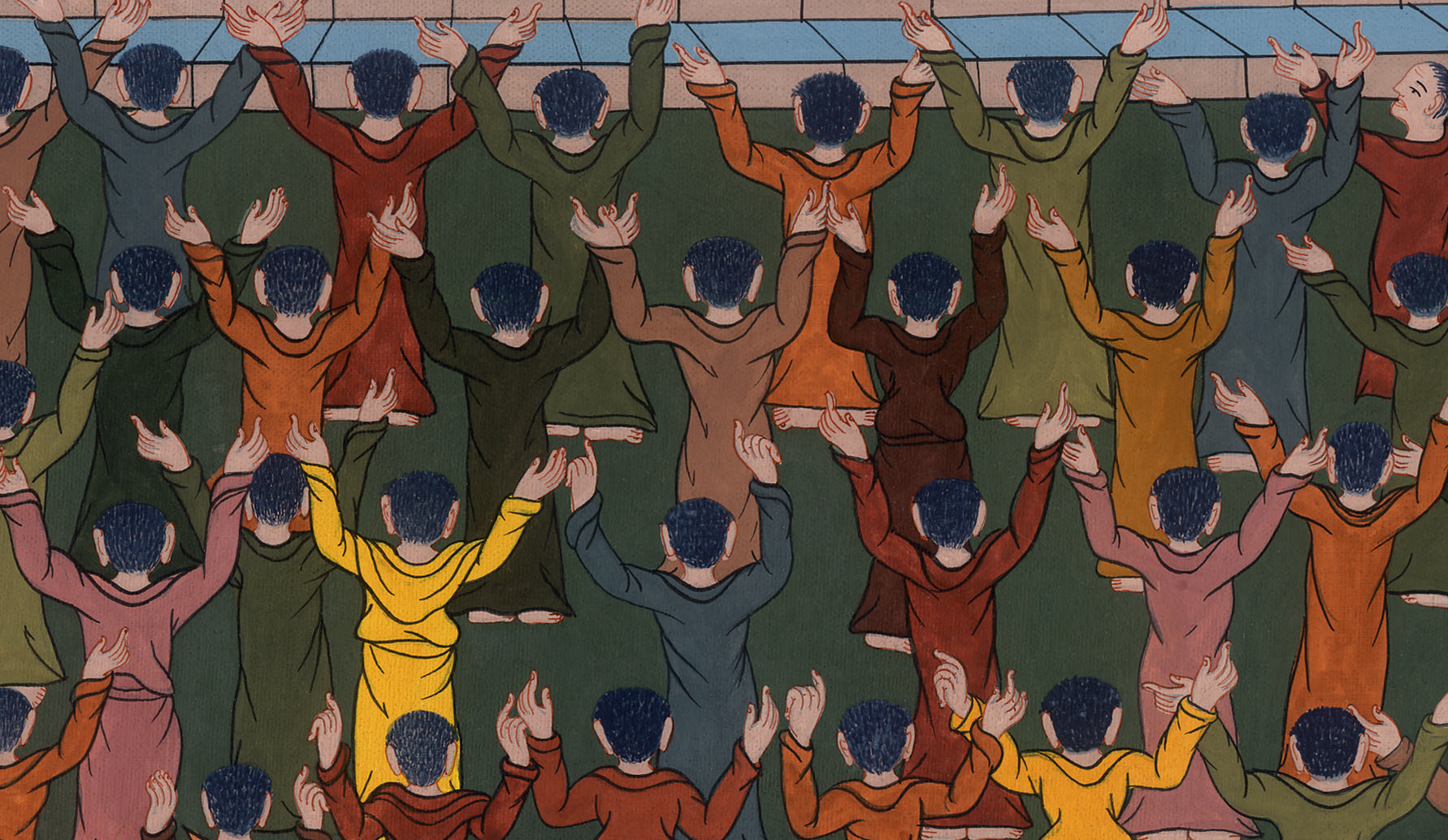 མད་ཐཱ 27:22
23པི་ལ་ཏུས་“རྒྱུ་མཚན་གང་ཡིན། ཁོས་ལས་ངན་ག་རེ་བྱས་ཡོད་”ཅེས་དྲིས། འོན་ཀྱང་མི་ཚོགས་ཀྱིས་སྐད་ཤུགས་དེ་བས་ཆེན་པོས་“རྒྱང་ཤིང་སྒང་ལ་སོད་ཅིག་”ཅེས་བཤད།
23“Why?” asked Pilate. “What evil has He done?”
But they shouted all the louder, “Crucify Him!”
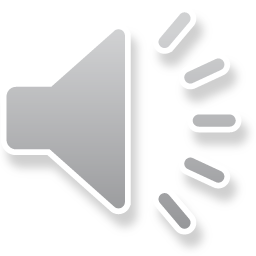 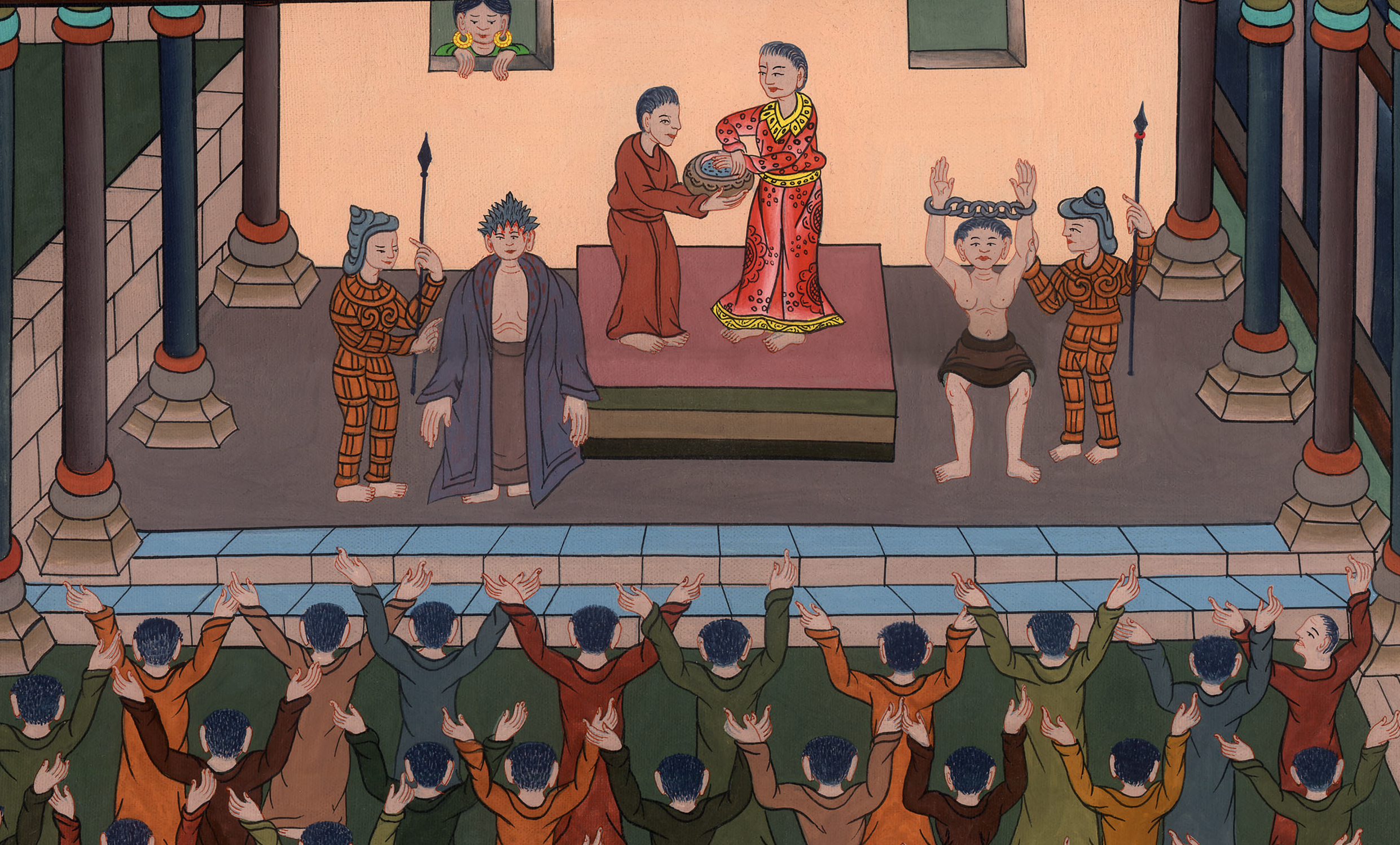 མད་ཐཱ 27:23
24པི་ལ་ཏུས་གང་ཡང་མི་སྒྲུབ་པ་མ་ཟད་དེར་ཟིང་ཆ་ལང་གྲབས་ཡོད་པ་མཐོང་བས། མི་ཚོགས་ཀྱི་དྲུང་དུ་ཆུ་ཡིས་ལག་པ་བཀྲུས་ཏེ་ཁོ་ཚོར་“ང་ལ་མི་འདི་གསོད་པའི་འགན་མེད་པ་ཡིན་པས་ཁྱོད་ཚོས་དེའི་འགན་འཁུར་དགོས་”ཞེས་བཤད།
24When Pilate saw that he was accomplishing nothing, but that instead a riot was breaking out, he took water and washed his hands before the crowd. “I am innocent of this man’s blood,” he said. “You bear the responsibility.”
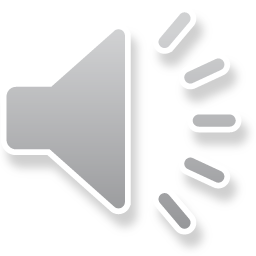 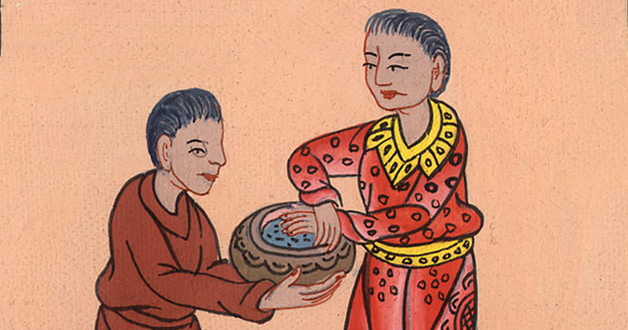 མད་ཐཱ 27:24
25མི་ཐམས་ཅད་ཀྱིས་“ངེད་རྣམས་དང༌། ང་ཚོའི་བུ་རྒྱུད་ཀྱིས་དེའི་འགན་འཁུར་ཡོང་”ཞེས་བཤད་པས།
25All the people answered, “His blood be on us and on our children!”
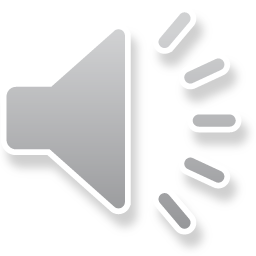 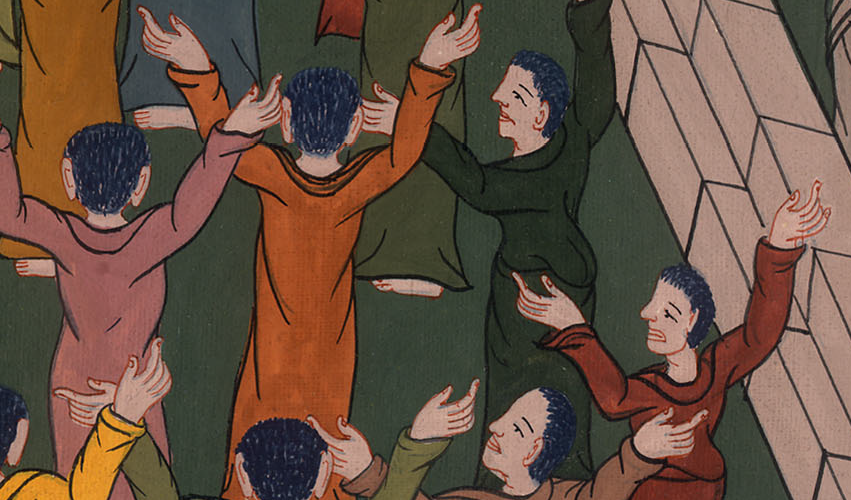 མད་ཐཱ 27:25
ཡོ་ཧ་ནན 19:16
དེ་ནས་པི་ལ་ཏུ་ཡིས་ཁོང་རྒྱང་ཤིང་སྒང་ལ་གསོད་པའི་ཕྱིར་ཁོ་ཚོ་ལ་གཏད་ནས་ཁོ་ཚོས་ཁོང་ཕར་ཁྲིད་དོ། །
John 1916Then Pilate handed Jesus over to be crucified, and the soldiers took Him away.
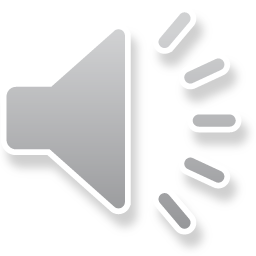 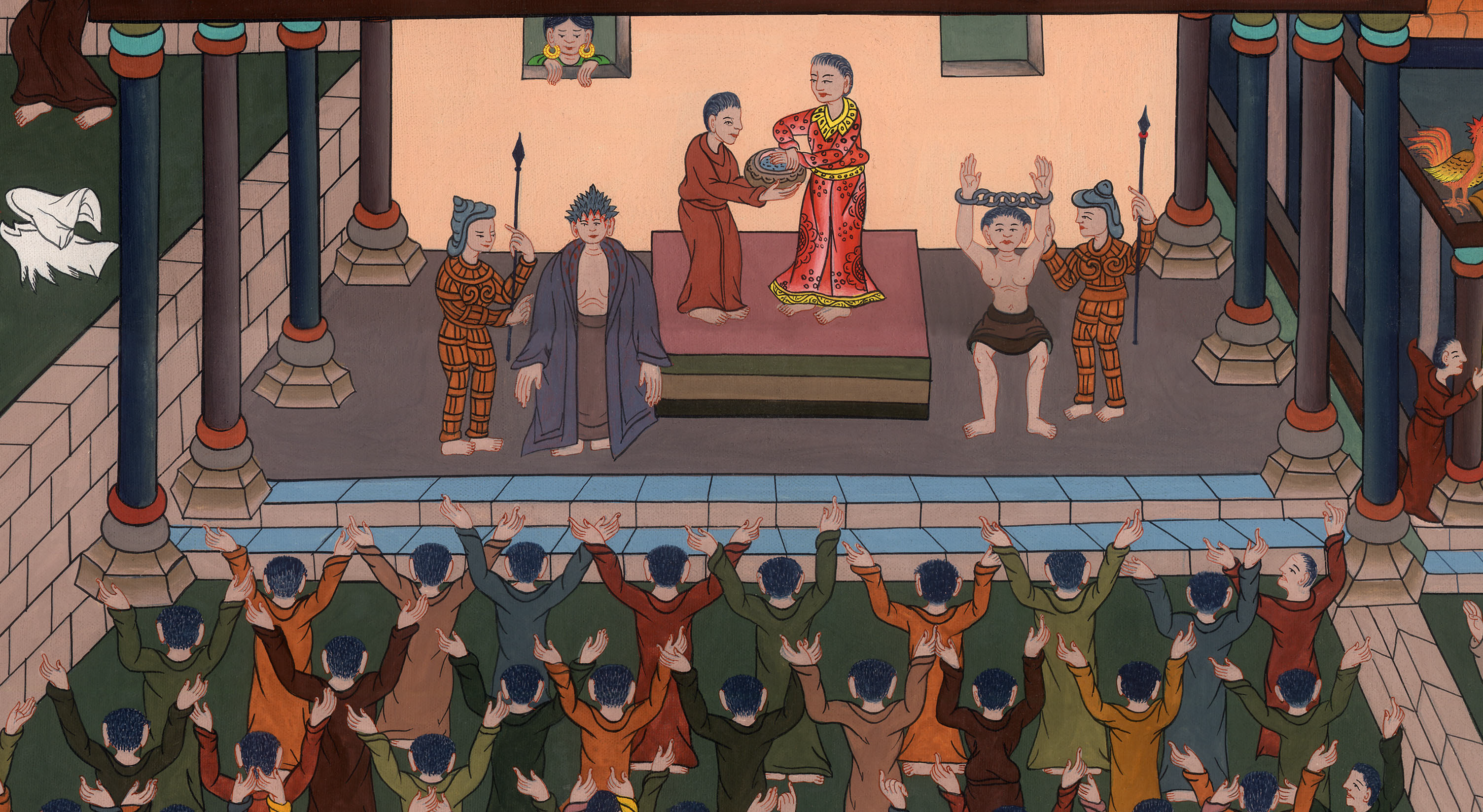 ཡོ་ཧ་ནན 19:16